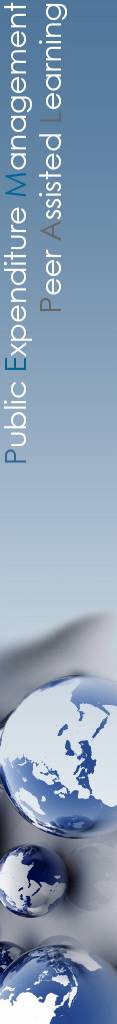 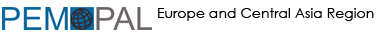 PROIZVOD ZNANJA PPBWG-aProvedba ubrzane dubinske analize rashoda u svrhu utvrđivanja mjera za balansiranje proračuna
Zajednica prakse za proračun (BCOP) PEMPAL-a
Radna skupina za planiranje proračuna prema programima i učincima (PPBWG)
Nina Hajoyan, članica resursnog tima BCOP-a, Svjetska banka
Videokonferencija BCOP-a, svibanj/maj 2021.
1
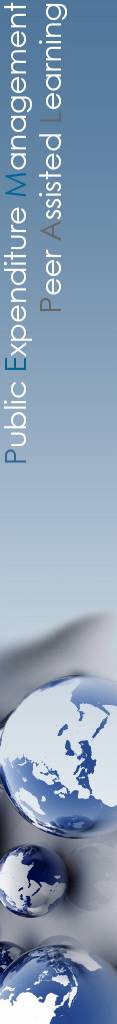 Pregled izlaganja
Pozadina i koncept ubrzane dubinske analize rashoda (RSR);
Provedba RSR-a: alati i procesi
Područja rashoda na koja se treba usredotočiti u RSR-u;
Preporuke;
Odgovor na krizu i otpornost.
2
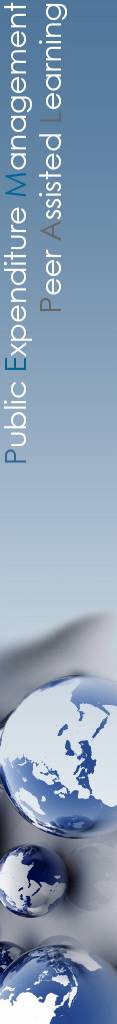 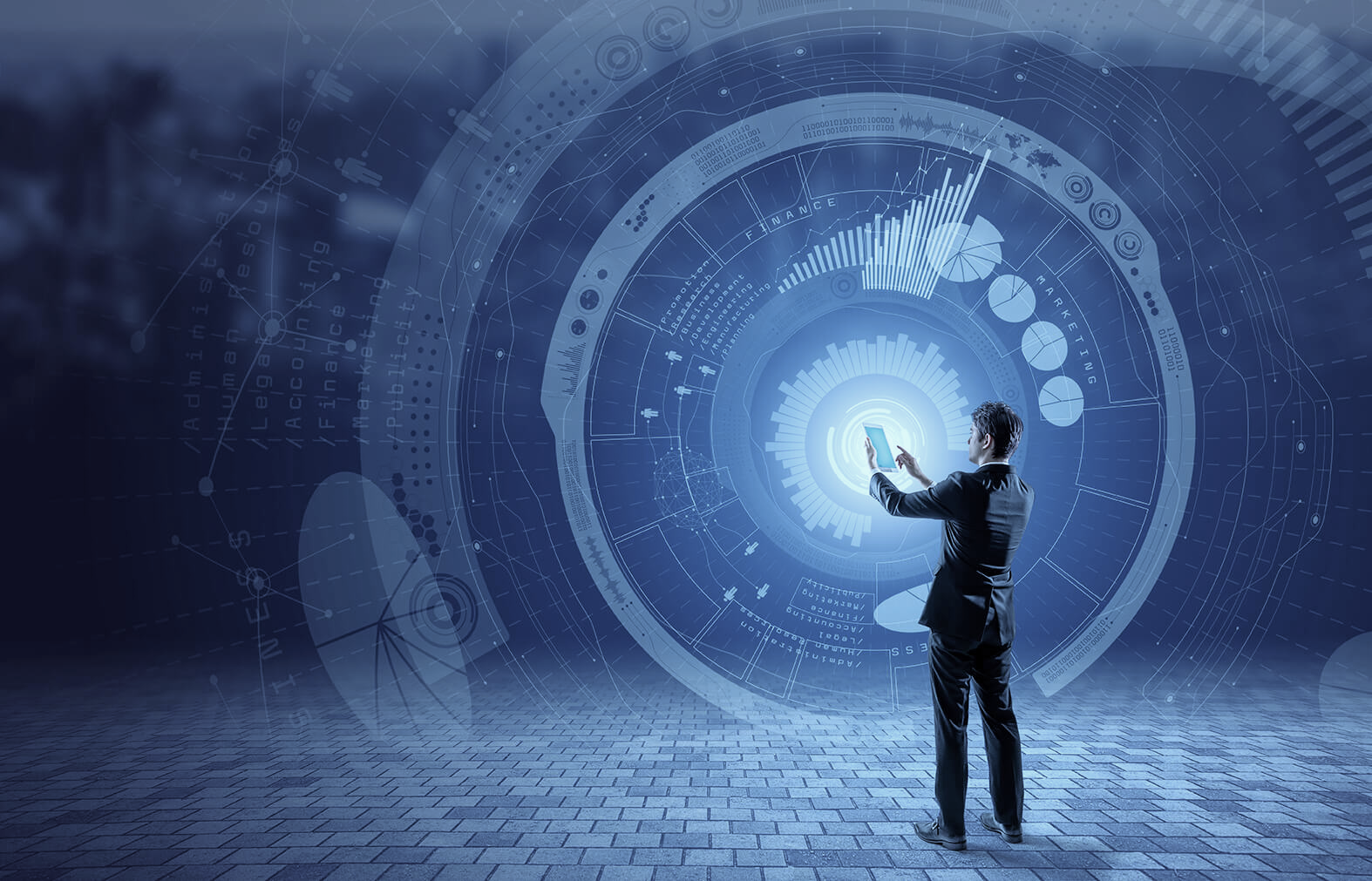 Osnovne informacije
1
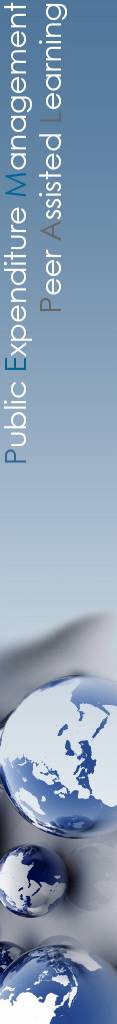 Ciljevi i metodologija
Cilj proizvoda znanja: pomoći zemljama članicama PEMPAL-a u razvijanju metodologija i alata za provedbu ubrzanih dubinskih analiza rashoda za potrebe neposrednog odgovora na krize.
Metode i izvori podataka: analiza dokumentacije, uz potporu razgovora sa stručnjacima i odabranim službenicima pojedinih zemalja; anketa ograničenog opsega provedena među zemljama članicama PEMPAL-a
4
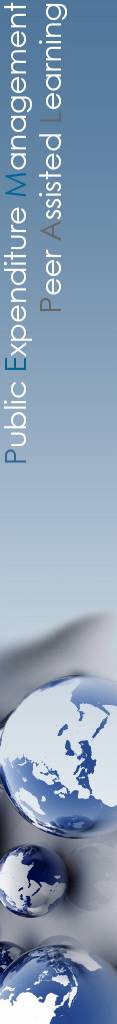 Ubrzana dubinska analiza rashoda: Nacrt koncepta i opsega
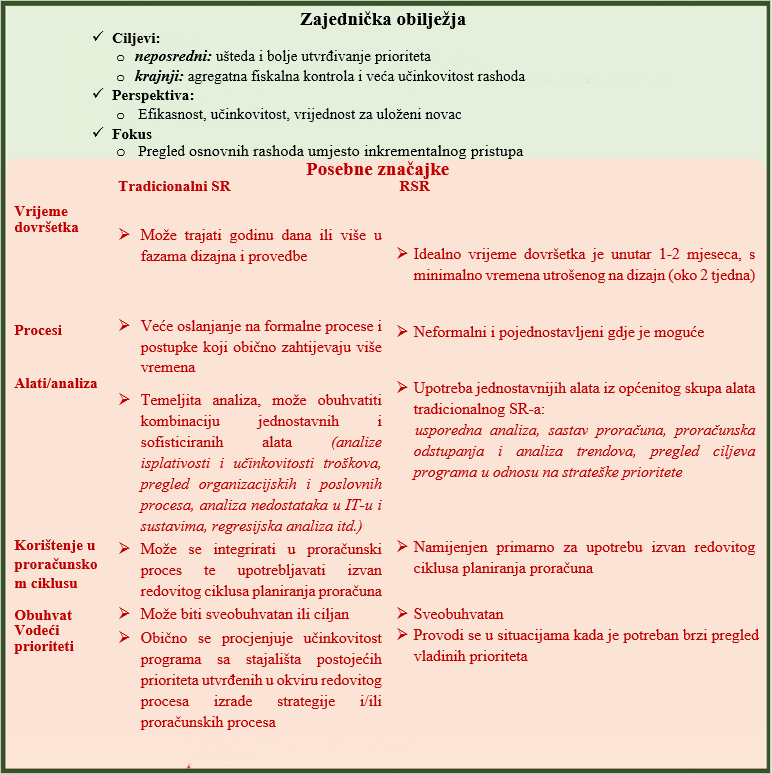 5
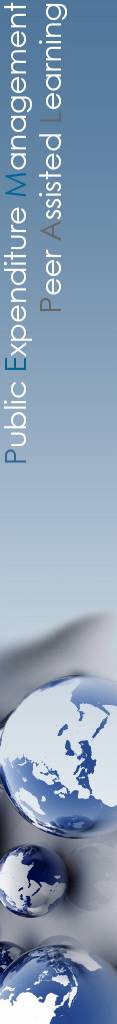 Pristupi i izazovi u zemljama članicama PEMPAL-a pri balansiranju proračuna u 2020.
Mjere: pregled vladinih programa i ciljane vrijednosti indikatora učinka, optimizacija javnih ulaganja, uspostavljanje sredstava rezervi, revidiranje metodologije izračuna graničnih vrijednosti osnovnih rashoda, zaduživanje. 

Smanjenje rashoda: troškovi uprave u državnim agencijama, zahtjevi za novim sredstvima financiranja i diskrecijski rashodi, sportski i kulturni skupovi i proslave, javna ulaganja

Izazovi: Vremenski pritisak; kapacitet; nedostatak metodologije; nedostatak suradnje od strane resornih ministarstava; te nedostatak odgovarajućeg regulatornog okvira. 

Sudionici ankete:  Albanija, Armenija, Azerbajdžan, Bjelarus, Bosna i Hercegovina, Bugarska, Hrvatska, Srbija, Kosovo, Moldova, Ruska Federacija i Kazahstan.
6
[Speaker Notes: Uvedeno je 10-postotno sveobuhvatno smanjenje diskrecijskih rashoda koji ne uključuju transfere za izravnanje, plaće i naknade u javnoj službi, troškove servisiranja javnog duga, transfere u državne izvanproračunske fondove, vladine normativne rashode i održavanje pravosuđa.
pregled Vladinih programa i ciljeva rezultata rada (Rusija i Bjelarus) 
optimizacija javnih ulaganja, uspostavljanje sredstava rezervi, revidiranje metodologije izračuna graničnih vrijednosti osnovnih rashoda (Rusija).]
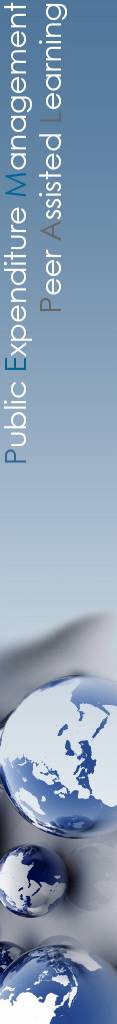 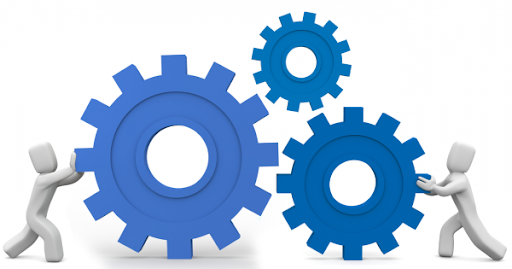 Provedba RSR-a
1
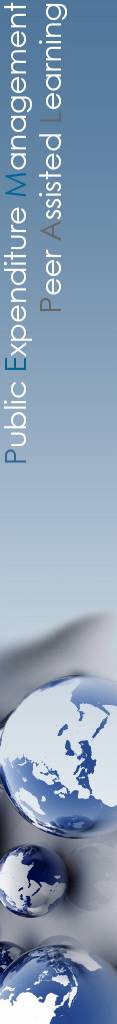 Primjer mogućeg procesa
2 faze
definiranje preliminarnog okvira i ključnih parametara analize; 
dovršetak analize i odobrenje smanjenja rashoda/realokacija;
 
U 1. fazi ostvaruje se: 
Izjava kojom se obavještavaju sva resorna ministarstva/državne agencije o odlukama Vlade u pogledu politike i tehničkih pitanja;
 Opis poslova za RSR; 
 
U 2. fazi ostvaruje se:
preporuke za smanjenje troškova i realokacije; 
kratak izvještaj kojim se opravdavaju preporuke;
Odluke o smanjenju rashoda.
8
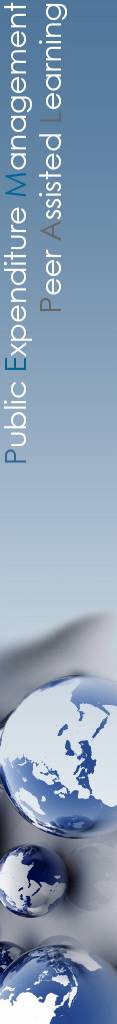 Vladina izjava – mogući sadržaj
Pitanja politika djelovanja
Revidirani prioriteti rashoda za proračun; 
Indikativna razina (%) smanjenja rashoda, ako je primjenjivo;
Prioritetna područja u kontekstu potencijalnih smanjenja / potencijalne preraspodjele i/ili sektori i područja koji su izuzeti iz smanjenja rashoda (ako postoje).  
Tehnička pitanja: 
Sveobuhvatan raspored procesa RSR-a; 
Ostali posebni zahtjevi.
9
[Speaker Notes: sve posebne zahtjeve koji se razlikuju od odredbi propisanih zakonom ili vladinom odlukom.]
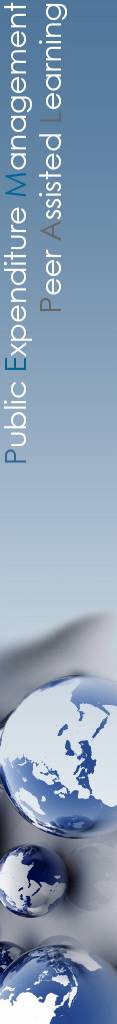 Sudionici: Moguća struktura i ulogeRaspodjela uloga
10
1. faz: Mogući alati i izvori informacija
Upitnik za početni grubi pregled rashoda

Analiza proračunskih odstupanja/izvještaja o izvršenju

Uspoređivanje rashoda i učinaka programa 

Usporedba administrativnih troškova resornih ministarstava/državnih agencija u odnosu na njihovu relativnu veličinu 
Broj zaposlenika može se upotrijebiti kao aproksimacija ili se administrativni troškovi mogu usporediti s ukupnim proračunom resornih ministarstava/državnih agencija (isključujući transfere i kapitalne rashode).

Proučiti diskrecijske transfere osoblju i pojedincima
11
[Speaker Notes: Broj zaposlenika može se upotrijebiti kao zamjena ili se administrativni troškovi mogu usporediti kao udio ukupnog proračuna ministarstava/državnih agencija (ne uključujući transfere i kapitalne rashode).]
Primjer početnog pregleda: O čemu voditi računa
Najveći udio ukupnih rashoda

Najoštriji trend rasta posljednjih godina

Problemi s učincima

Sektori koji su prvenstveno pogođeni krizom i strateški važni sektori

Doprinos BDP-u i udio u njemu

Značajno prekomjerno i nedovoljno trošenje

Neuobičajeni uzorci i visoka volatilnost rashoda

Priroda rashoda: obavezni ("zadani" rashodi koji se temelje na postojećim zakonima/pravima) naspram diskrecijskih

Suvišni rashodi/programi

Relevantnost u odnosu na revidirane prioritete vlade
12
[Speaker Notes: Poteškoće s učinkom: : rashodi naspram učinka/ishoda, programi koji ne postižu dovoljne rezultate, troškovi i učinak uspoređivanja;]
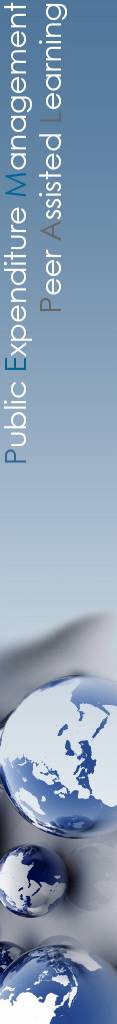 Provedba proračuna: mogući izvor za analizu, primjer
Tablica 1. Izvještaj o provedbi financijskih i nefinancijskih pokazatelja učinaka po programima i potprogramima
Naziv resornog ministarstva / državne agencije
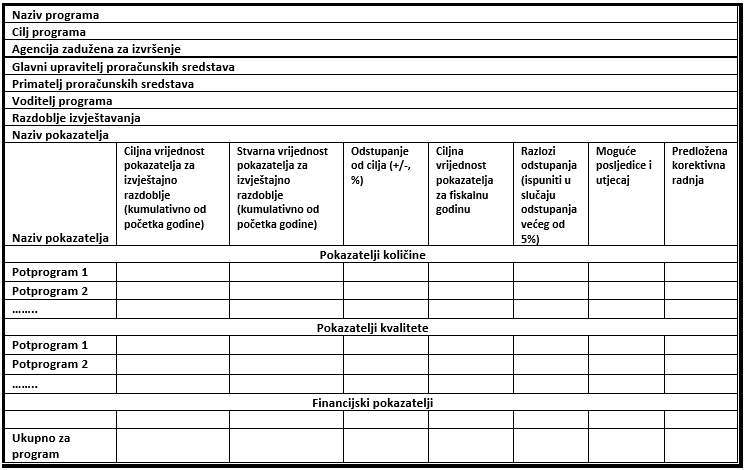 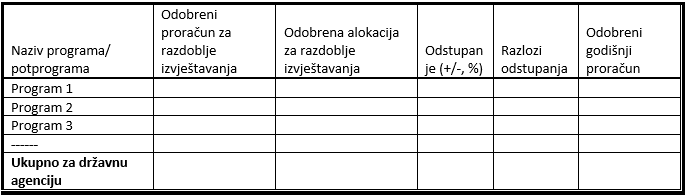 13
2. faza: Pregled programa i preporuke
Proizvodi procesa/privremeni proizvodi koji se mogu prilagoditi i upotrijebiti: 
Shema odlučivanja za pregled programa:
Test relevantnosti i nužnosti
Usklađivanje s vladinim prioritetima i javnim potrebama
Utjecaj vanjskih pritisaka i mogućih revidiranja rashoda
Efikasnost
Učinkovitost
Analiza predloženih ušteda

Izlazni rezultat: Izvještaj RSR-a (naveden u Prilogu 4.)
14
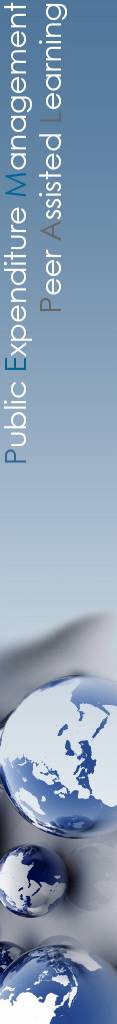 Shema odlučivanja za pregled programa: Kanada
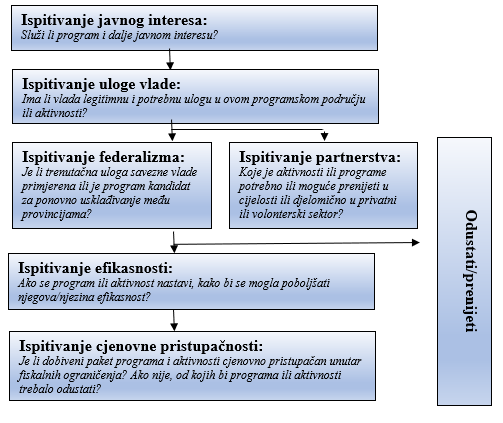 15
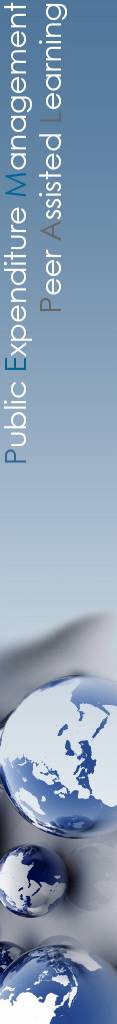 Analiza predloženih ušteda: primjer
Dodatak 6. Analiza predloženih ušteda.docx
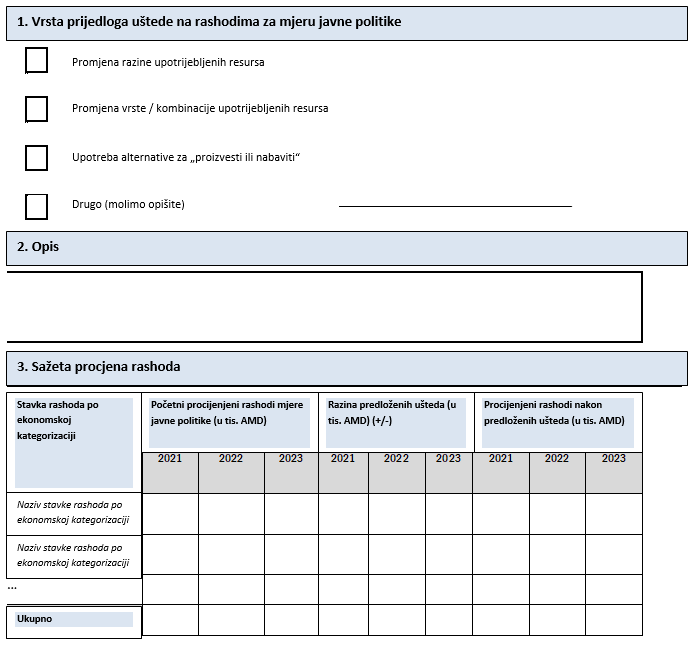 16
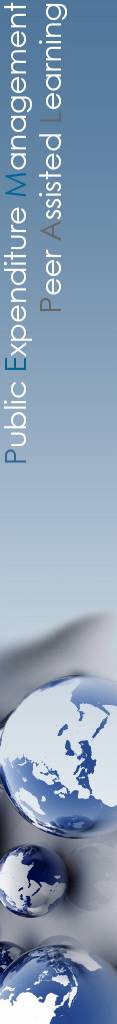 Potencijalna interesna područja u RSR-u
Opcije horizontalnih analiza
Administrativni troškovi  / troškovi održavanja                             državnih agencija
Troškovi za primanja zaposlenih u javnim službama
Kapitalni projekti
Nabava
Naknade i transferi
Troškovi otplate duga

Ostale moguće uštede
Redundantni/suvišni rashodi (uzrokovani odgovorom na koronavirusnu bolest COVID-19): putovanja i smještaj, proslave, veliki kulturni i sportski skupovi, troškovi terenske obuke, promidžba, drugi skupovi
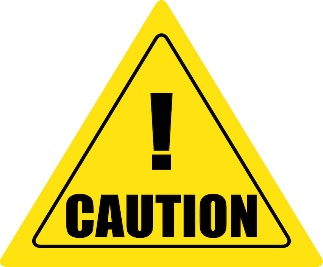 U vrijeme koronavirusne bolesti COVID-19, posebice u zemljama članicama PEMPAL-a, izvedive mogućnosti uštede za javne plaće i naknade bile bi ograničene na zaustavljanje zapošljavanja, pregled ugovornih aranžmana, ograničenja bonusa i povećanja plaća. Bilo kakva druga smanjenja rashoda i mjere uštede zahtijevale bi temeljit funkcionalan i institucionalan pregled te nije moguće odrediti njihovu prikladnost na temelju RSR-a.
17
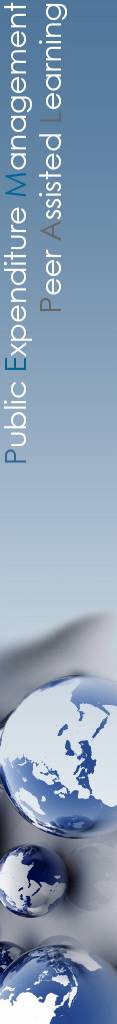 Selektivan pristup kapitalnim projektima
Opisni kriteriji za odgađanje ili poništavanje projekata







Dodatne napomene:
Dodatni pozitivni ekonomski utjecaji osim omjera B/C
Veliki socijalni i ekološki rizici otkazivanja ili odgađanja projekta 
Stvaranje velikog broja radnih mjesta
Značajne sinergije s drugim projektima
Velik trošak otkazivanja projekta
18
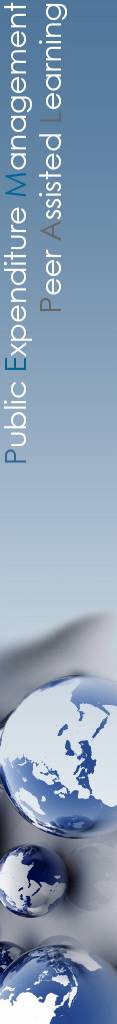 Preporuke
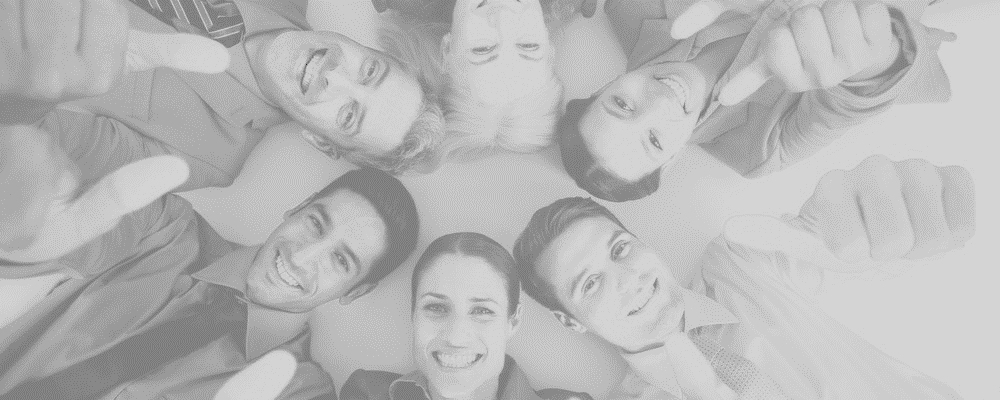 1
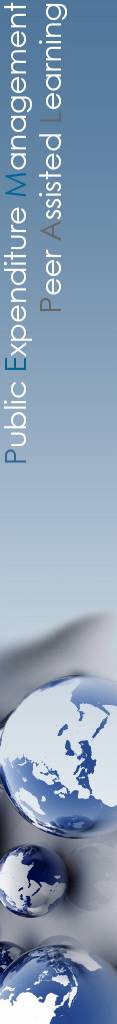 Preporuke: Proces i alati
i) Političke
P1. Osigurati visoku razinu političke podrške tijekom procesa dubinske analize rashoda 
P2. Pokrenuti aktivan dijalog između resornih ministarstava/državnih agencija i središnjeg proračunskog tijela i Vlade
P3. Održati diskusije sa skupinama agencija ili ministarstava radi postizanja zajedničkih općih ciljeva, npr. promicanja javnog zdravlja ili jačanja sigurnosnih mreža socijalne pomoći kao odgovor na krizu kao što je koronavirusna bolest (COVID-19).

ii) Političke i tehničke
P4. Propisivanje metodologije i postupka za provođenje RSR-a putem zakonodavnog akta, uključujući smjernice o predlošcima koji će se upotrebljavati. 
P5. Uspostaviti visoke i niske prioritete na početku procesa i o tome obavještavati. 


iii) Tehničke 
P6. upotreba jednostavnih alata iz općeg kompleta alata dubinske analize rashoda za potrebe RSR-a.
P7. Uključivanje obaveznih strateških pitanja i pitanja efikasnosti na koja treba odgovoriti i razmatranje mogućnosti kombiniranja pregleda sektora ili agencija sa sveobuhvatnim ili horizontalnim dubinskim analizama rashoda kako bi se ostvarila što veća korist od ovog postupka. 
P8. Uključivanje vanjskih stručnjaka u proces RSR-a kako bi pružali savjete o tehničkim pitanjima i pomogli pri upotrebi analitičkih alata.
20
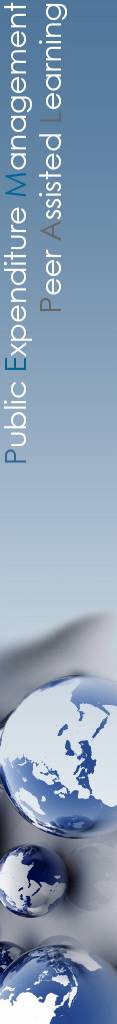 Preporuke: Fokusna područja
P9. Razmotriti upotrebu sveobuhvatnog, no relativno površnog pristupa provedbi ubrzanih dubinskih analiza rashoda; 

P10. Primijeniti selektivni i promišljen pristup donošenju odluka o smanjenju troškova ili odgađanju kapitalnih rashoda.

P11. Proučiti administrativne i operativne troškove resornih ministarstava / državnih agencija (osim plaća i nadnica) kako bi se utvrdile mogućnosti smanjenja rashoda/realokacija.

P12. Suzdržavanje od značajnijih smanjenja primanja u javnim službama, no uzeti u obzir ograničeni skup privremenih mjera kao što je odgađanje novih zapošljavanja, i povećanja primanja, dobrovoljnih odricanja te ograničavanje bonusa.
21
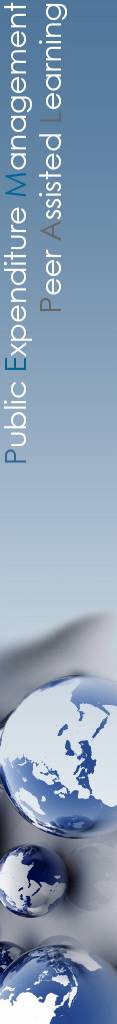 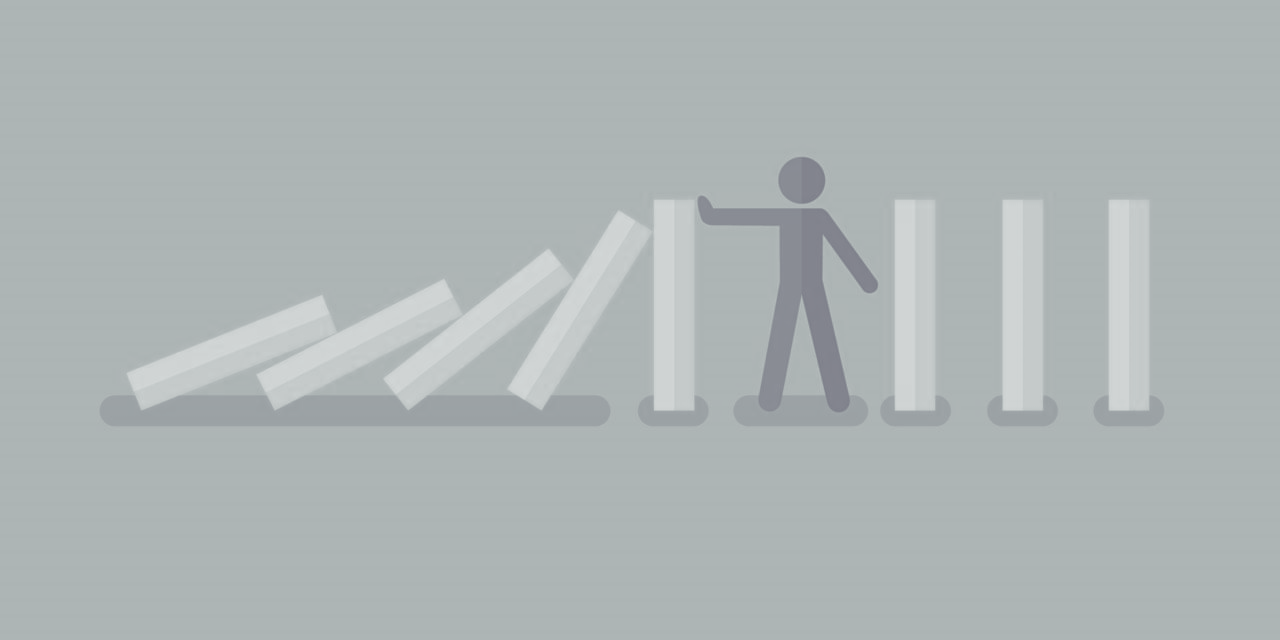 Odgovor na krizu i otpornost
1
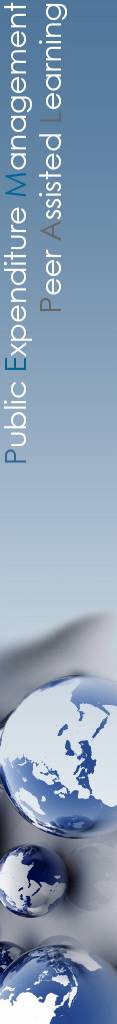 Širi raspon odgovora na krizu i mjere za otpornost
Dopunske mjere: Upotrijebiti sredstva rezervi te sredstva za nepredviđene događaje i akumulirane suficite, dopunske proračune/rebalanse, pojednostavljene procesa odobrenja rashoda, vanjsko financiranje, neproračunske fiskalne mjere

Osnaživanje otpornosti na šokove: 
Osnažiti
informatičke i tehnološke kapacitete i upotrebu digitalnih rješenja 
Kapacitet za analizu politika u resornim ministarstvima i središnjem proračunskom tijelu
Planiranje proračuna prema učincima i okvir za upravljanje
Upravljanje javnim investicijama i okvir prioritizacije
Rezultati unutarnje i vanjske revizije
Okvir upravljanja učinkom
Razmotriti optimizaciju javnog sektora prilikom povratka u uobičajeno stanje. 
Uspostaviti rezerve za nepredviđene rashode te ih redovito nadopunjavati u normalnijim uvjetima
23
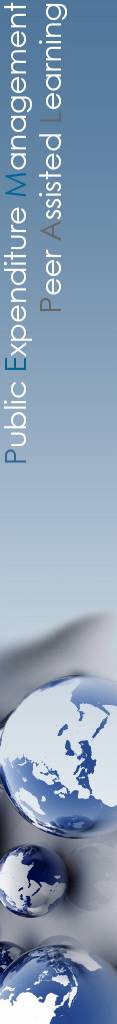 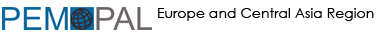 Hvala na pozornosti.

Svi relevantni materijali sa skupova PEMPAL-a dostupni su na engleskom, ruskom i bosansko-hrvatsko-srpskom na sljedećoj poveznici: www.pempal.org
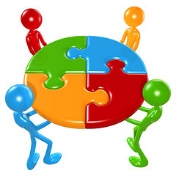 24